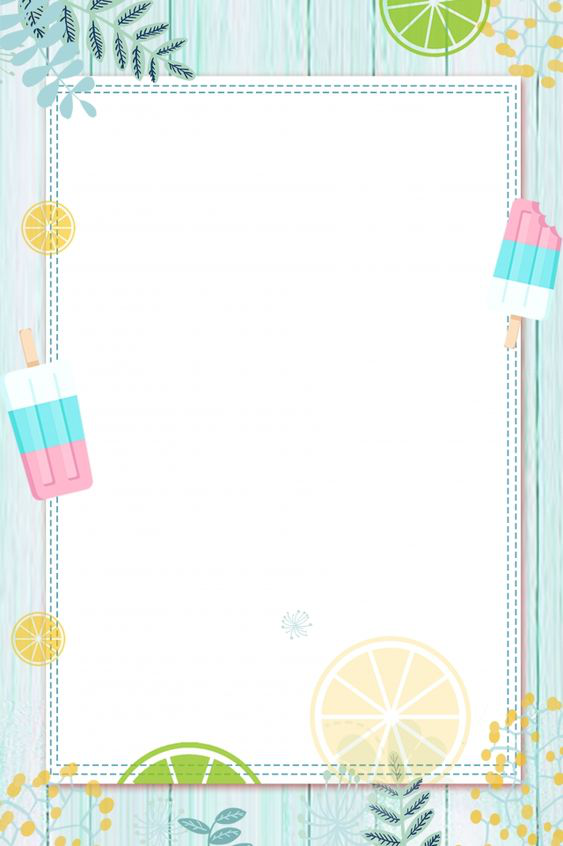 quaû ôùt
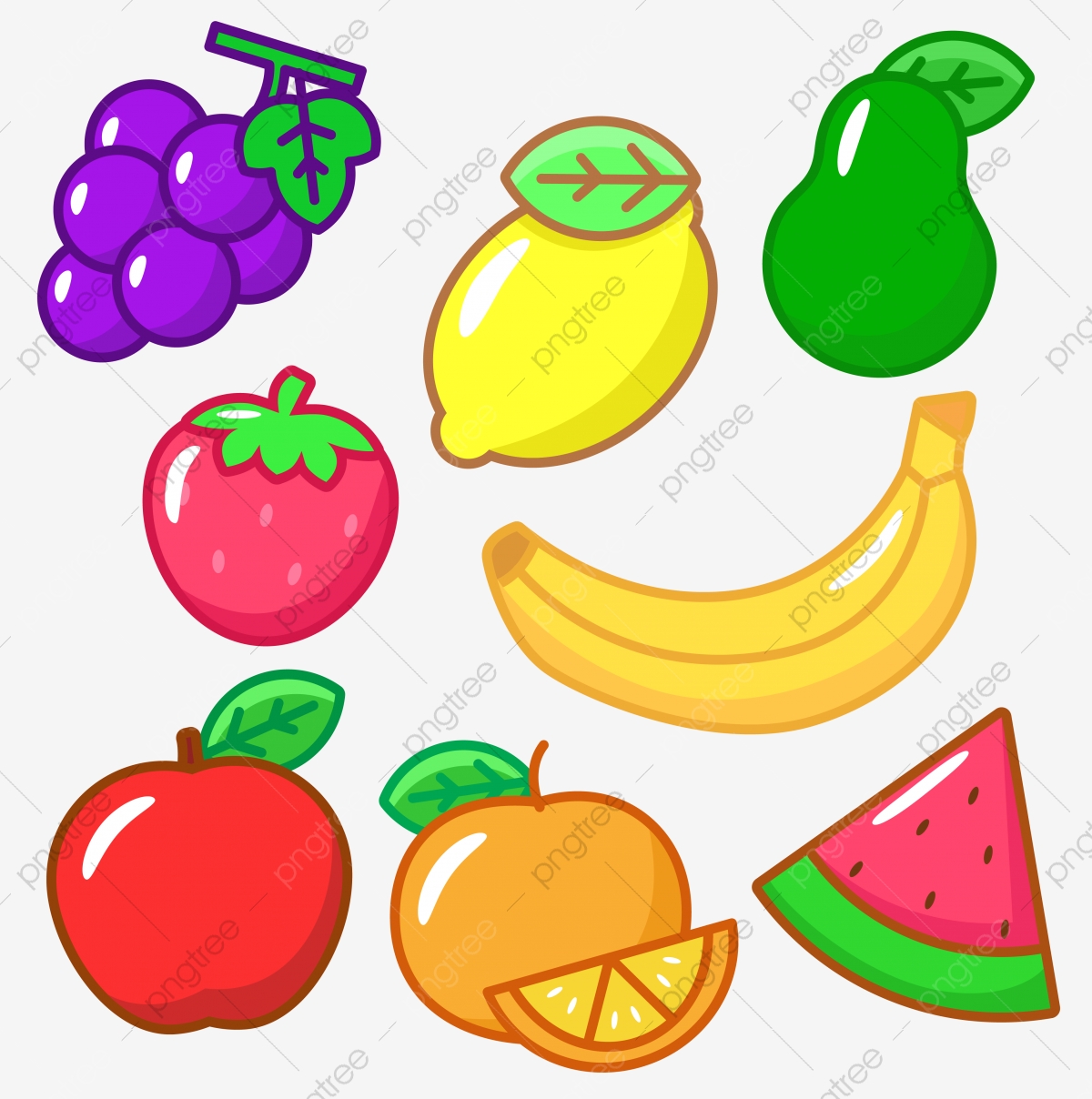 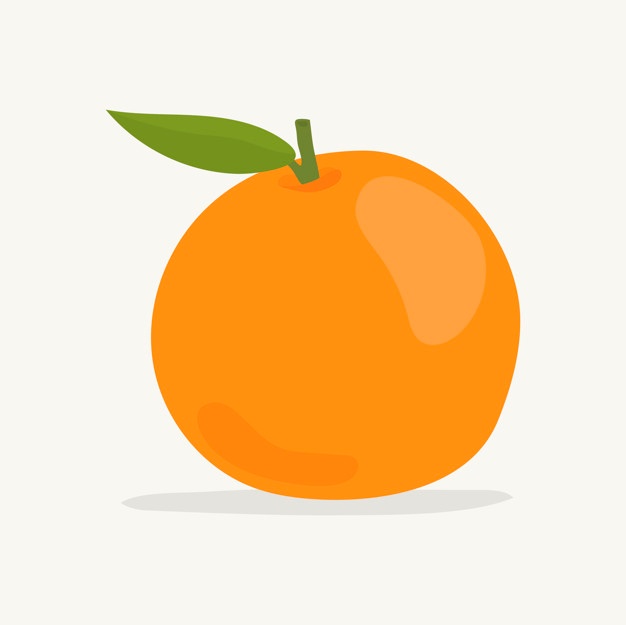 roùt traø
boät mì
Meï vaø baø naáu böõa tröa. Beù nhaët rau. Chò goït caø roát. Baø vöøa caét ôùt vöøa noùi:    
  -Hai chaùu cuûa baø thaät kheùo tay.
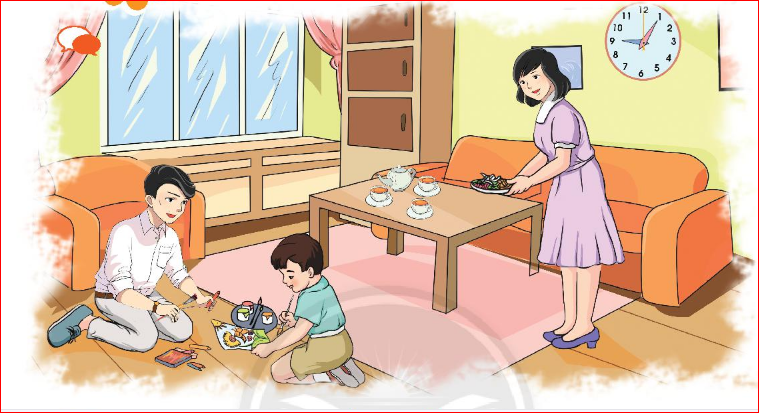 [Speaker Notes: tranh chủ đề – Hs nói tiếng chứa âm chữ cần học– gv ghi tiếng chứa âm chữ cần học]
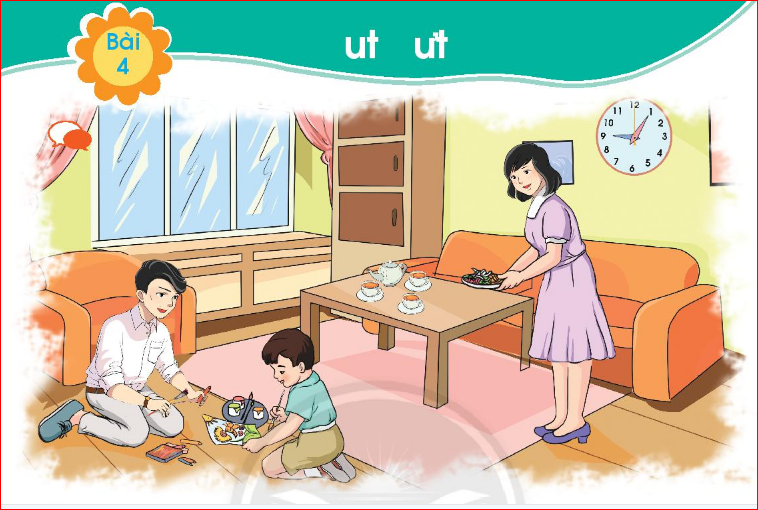 ut
öt
[Speaker Notes: Doc va so sanh]
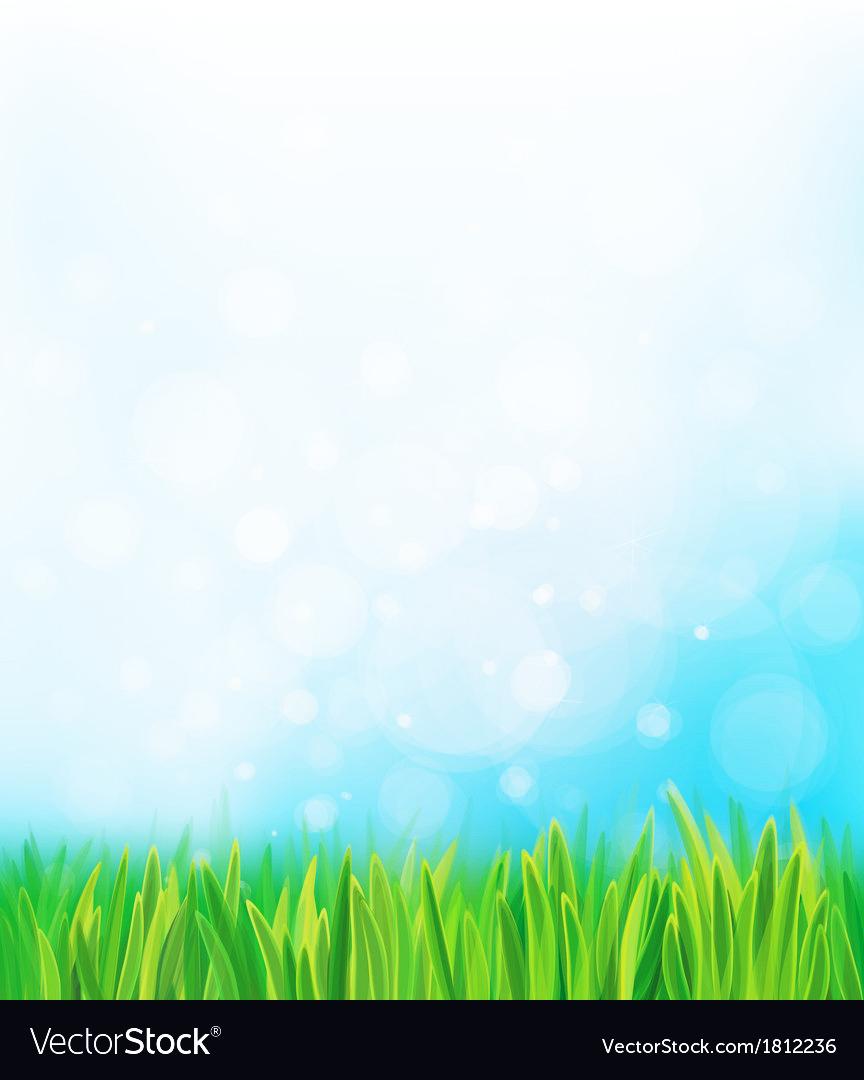 öt
ut
ut
b
ut
buùt
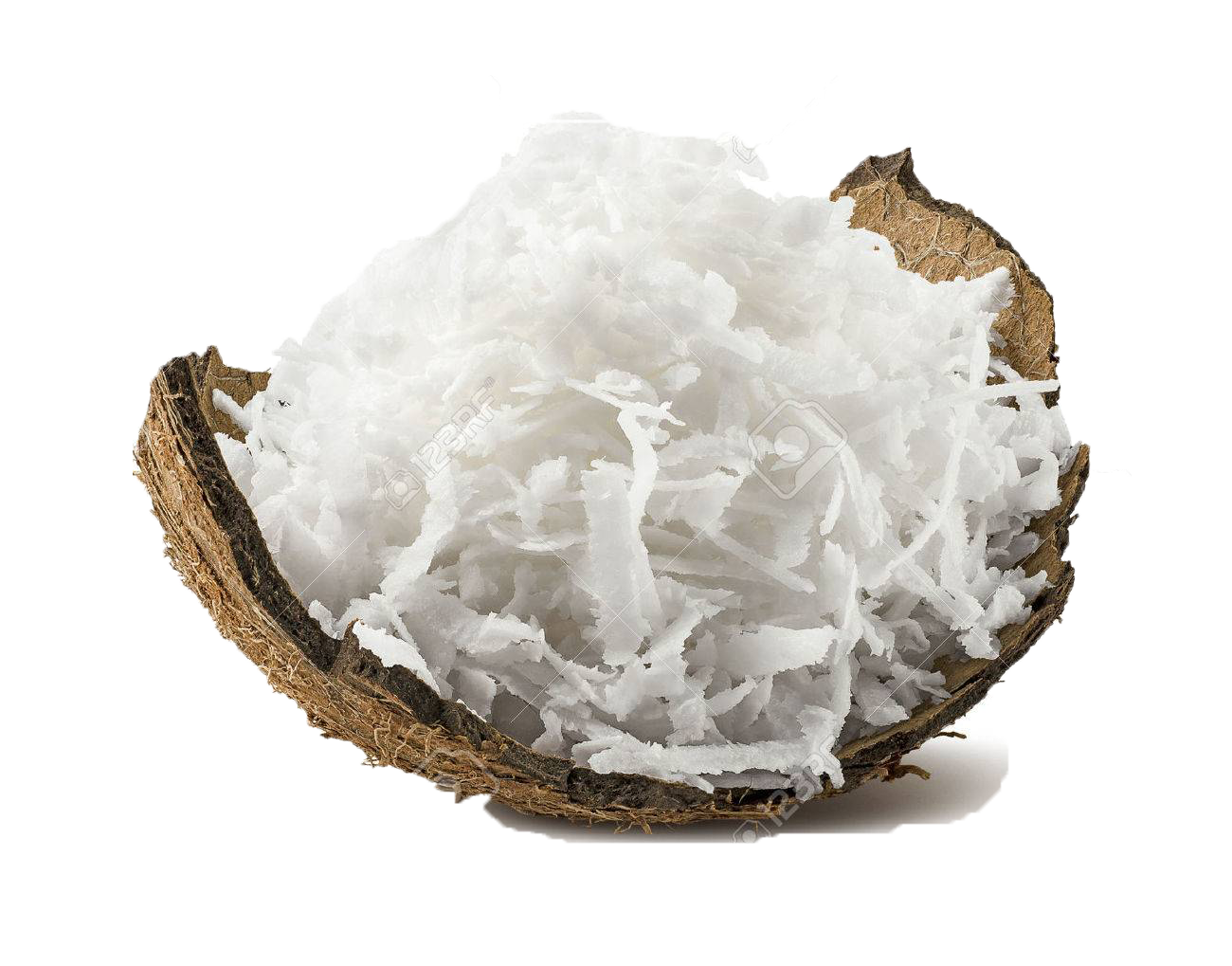 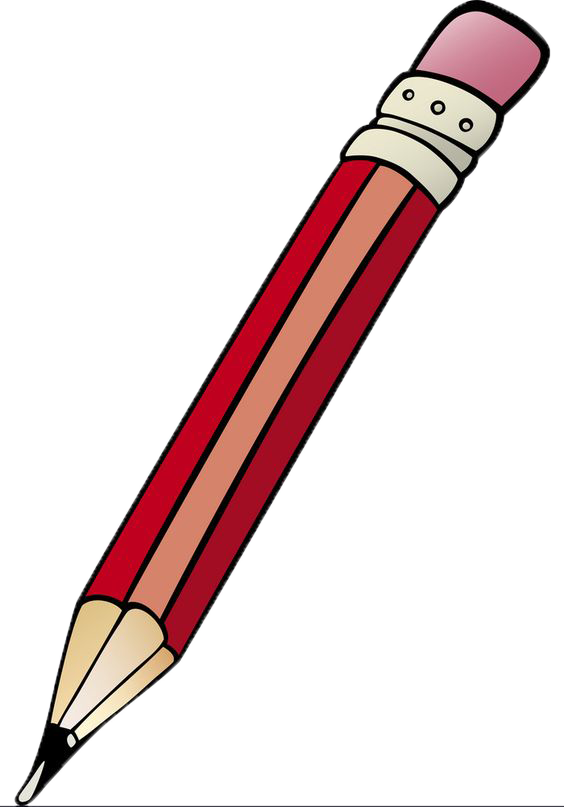 buùt chì
möùt döøa
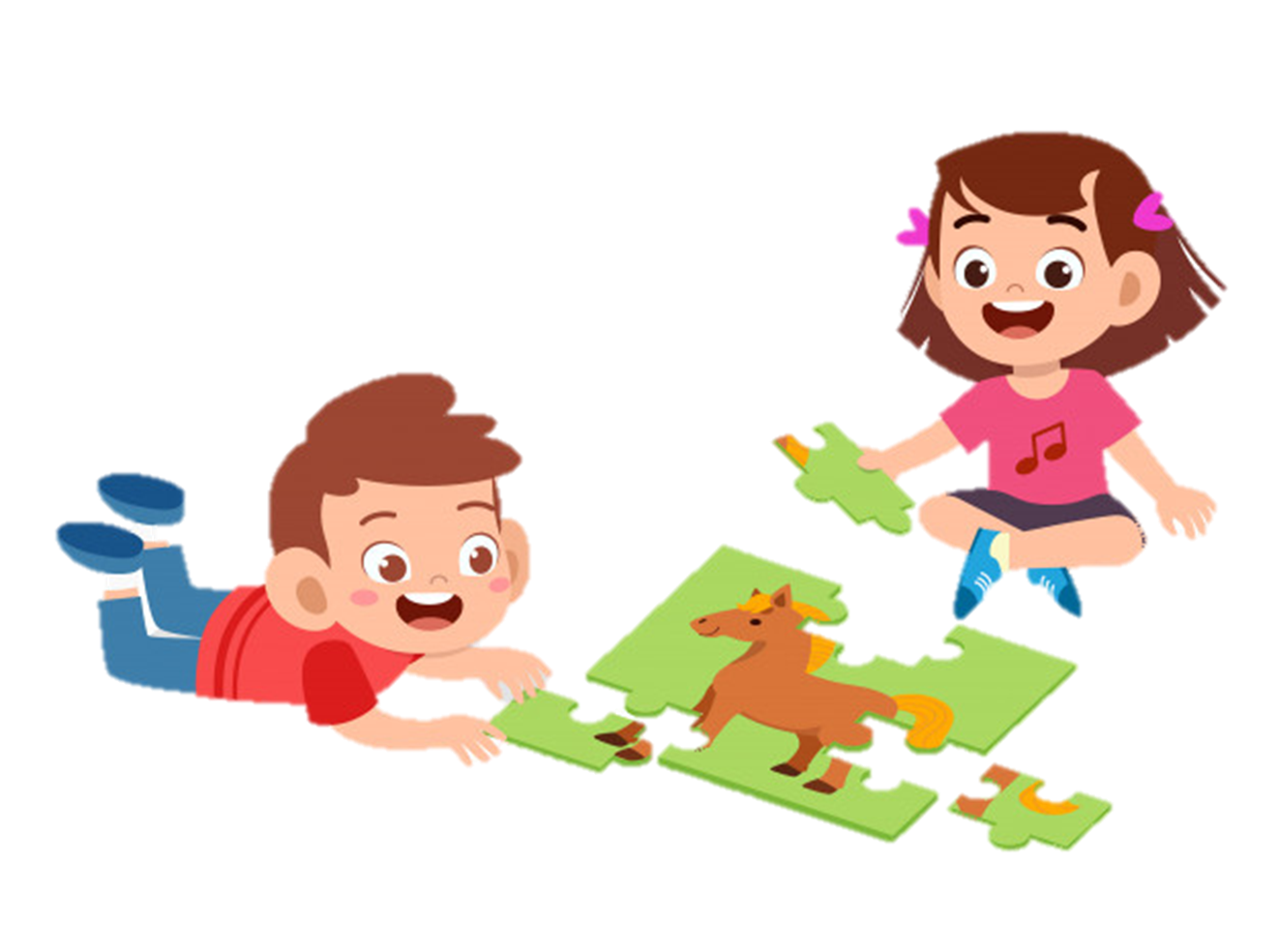 Nghæ giaûi lao
[Speaker Notes: Ghép chữ  bé – bế]
[Speaker Notes: Hướng dẫn hs viết bảng con e,  ê, số 9]
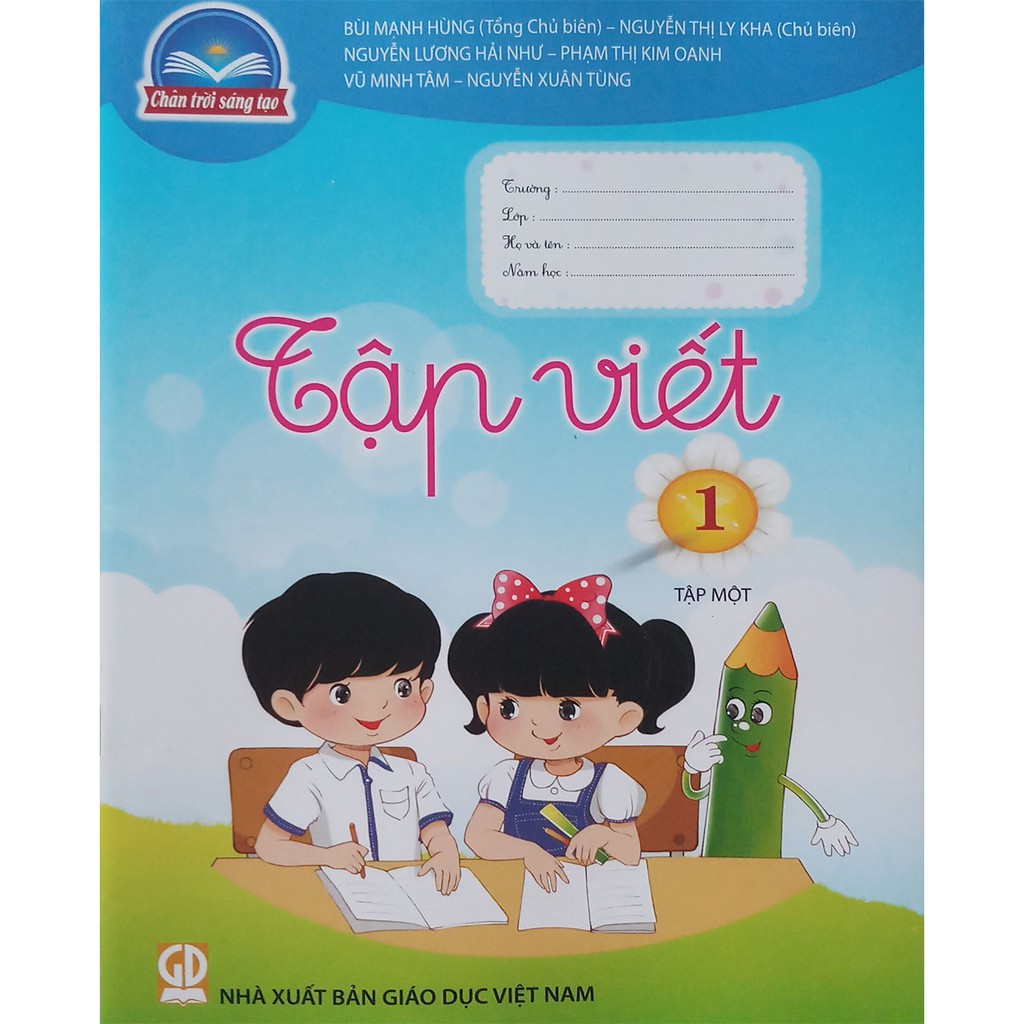 ut 
bút chì ưt 
mứt dừa
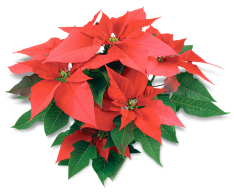 [Speaker Notes: Viết vở]
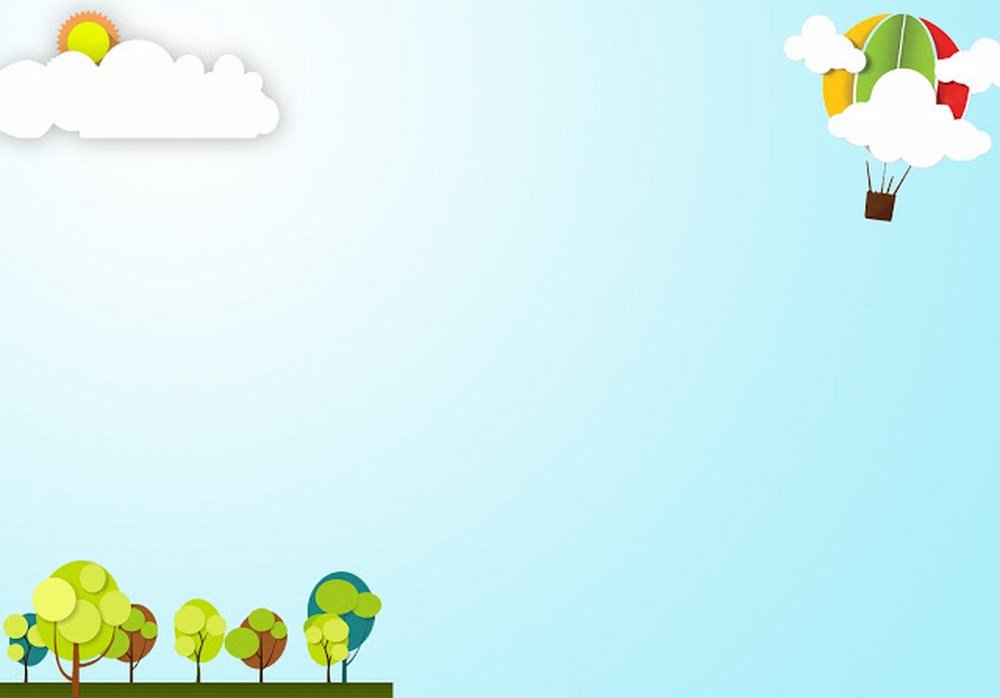 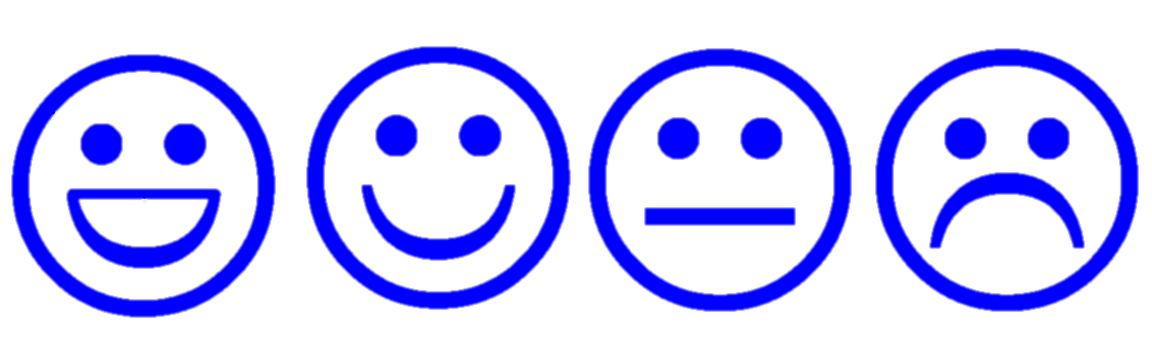 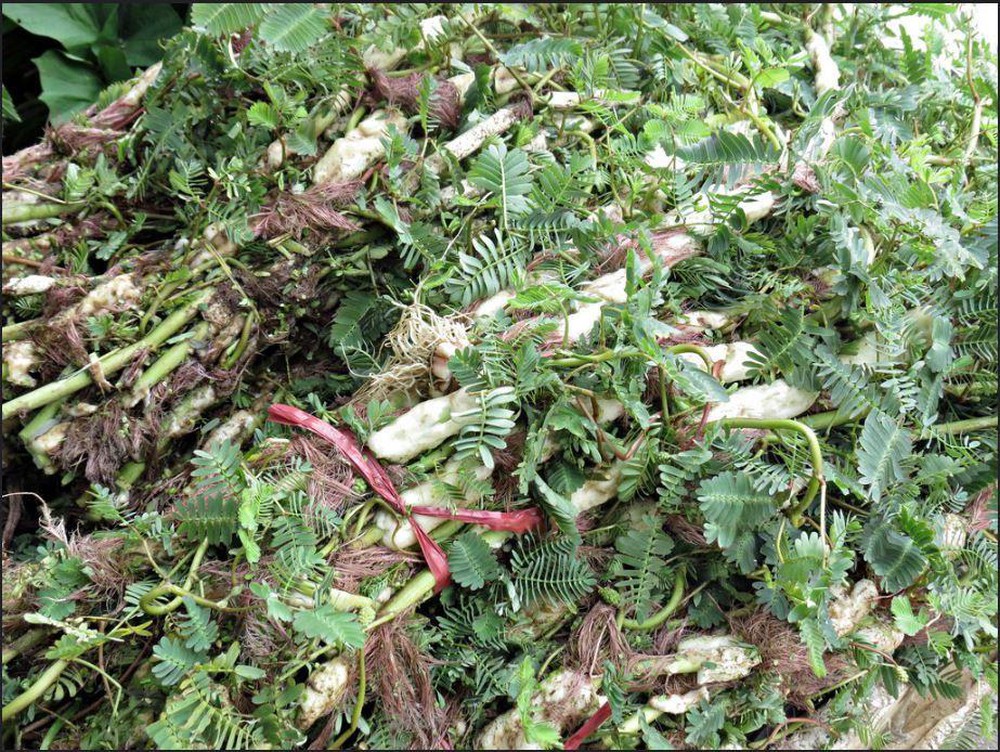 rau nhuùt
[Speaker Notes: Đánh vần, đọc trơn các từ]
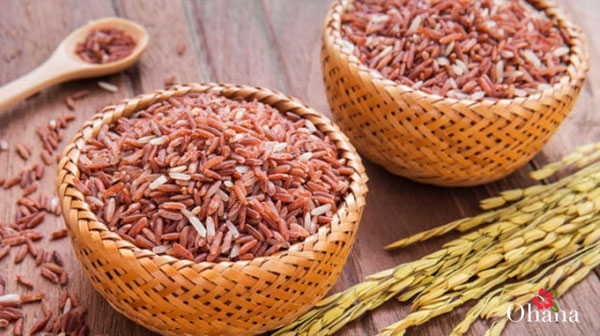 gaïo löùt
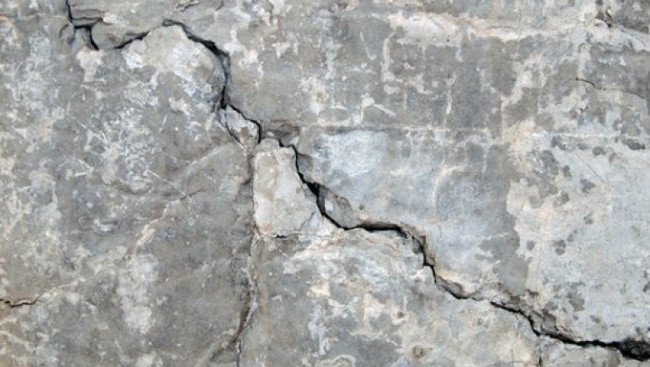 veát nöùt
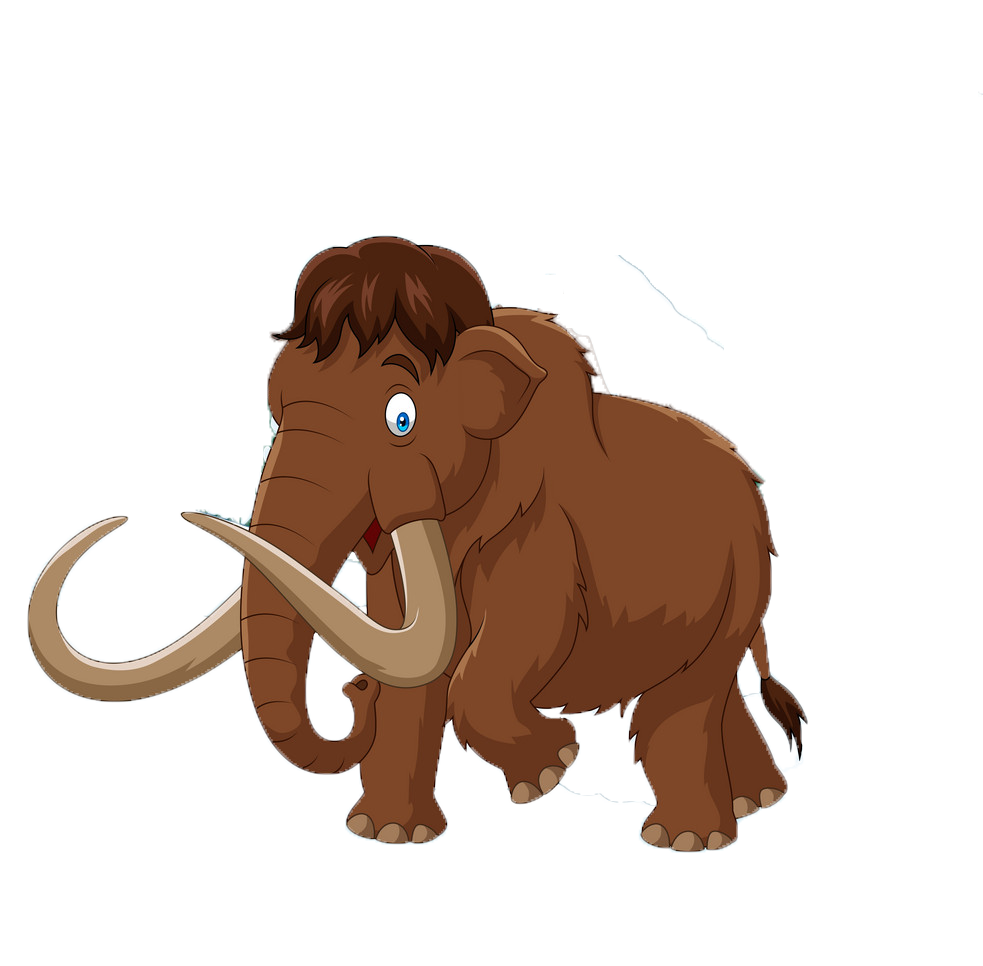 voi ma muùt
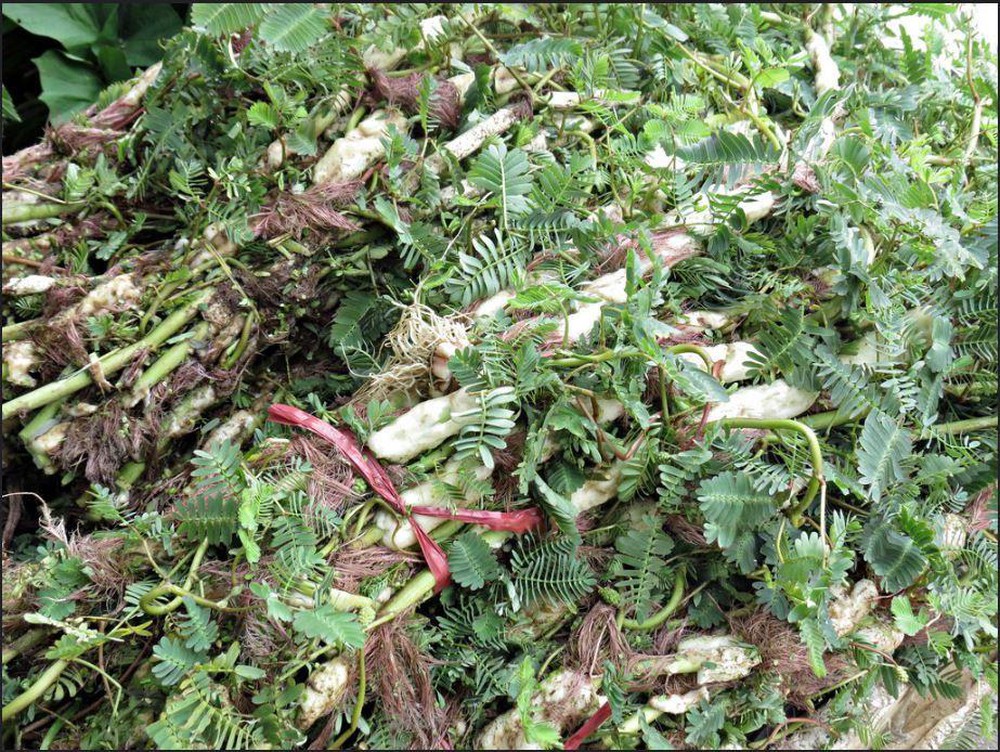 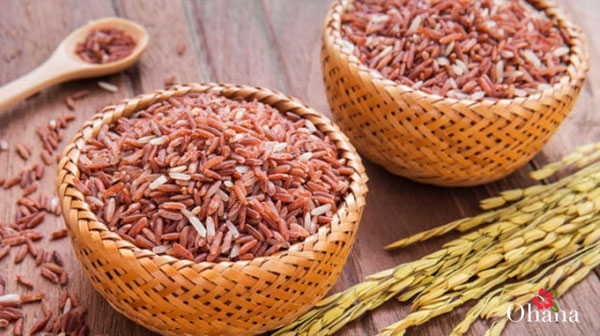 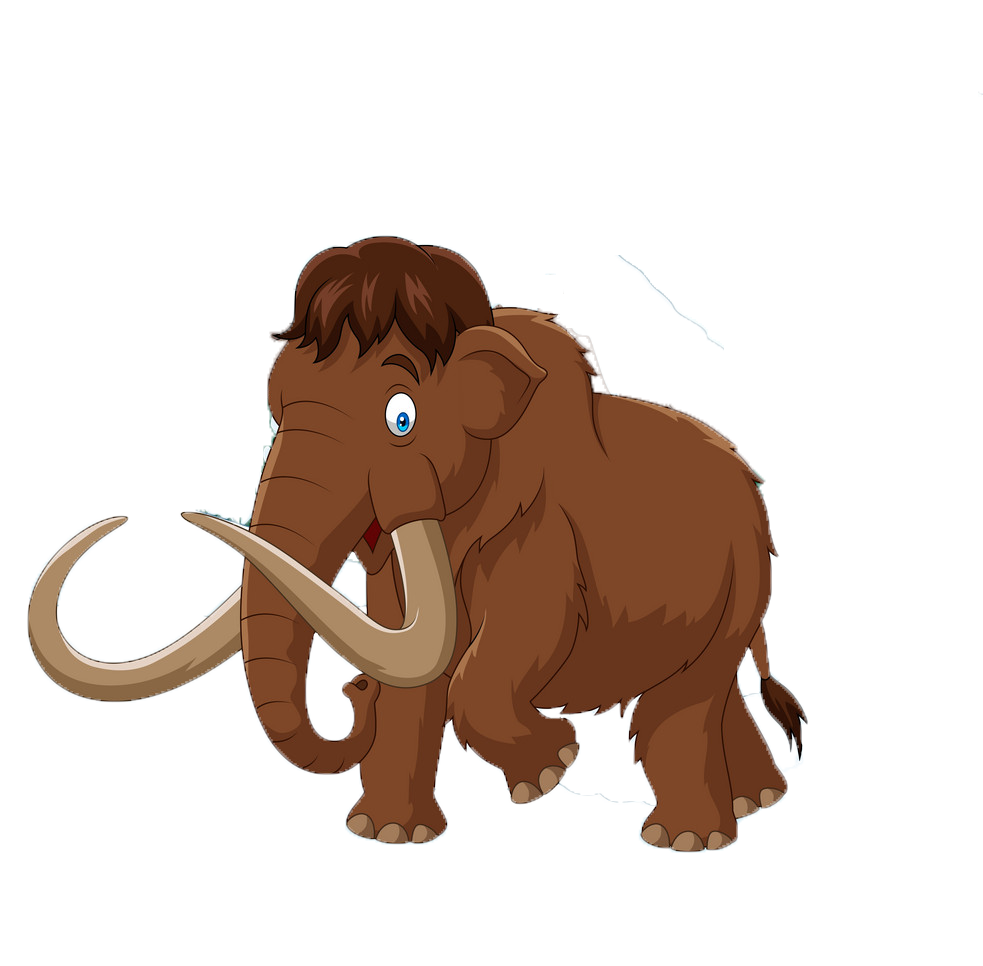 gaïo löùt
rau nhuùt
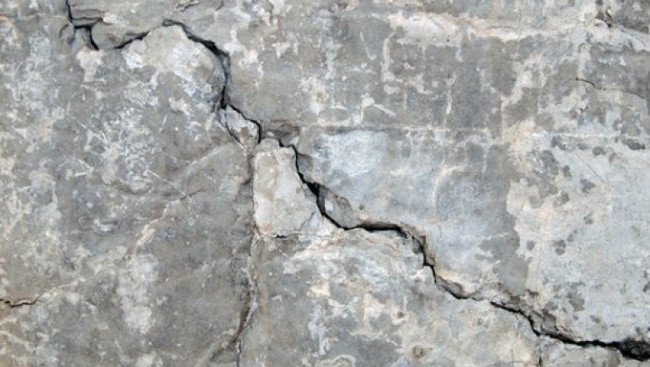 veát nöùt
voi ma muùt
Tìm nhöõng tieáng coù chöùa vaàn ut, öt.
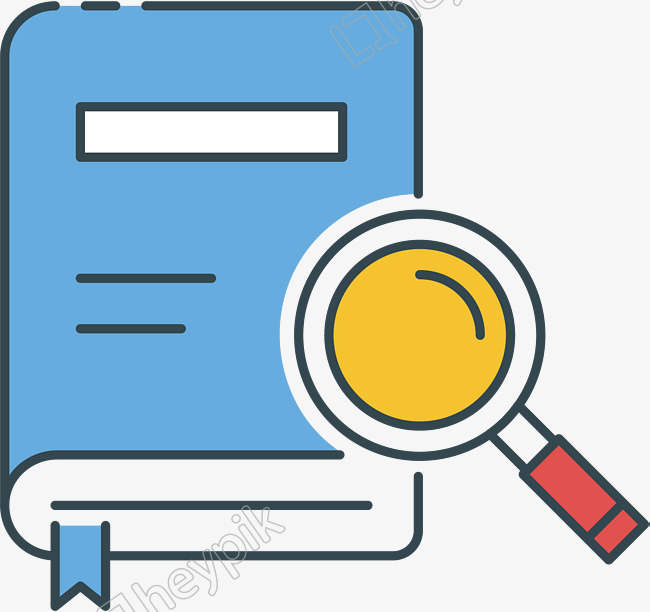 Ba mua veà caùi maùy huùt buïi. Baø baûo töø ngaøy coù caùi maùy naøy, nhaø heát buïi, caû nhaø ñôõ vaát vaû.
ut
[Speaker Notes: Gv đọc mẫu
Hs tìm từ chứa âm chữ e, ê
Hs đanh vần từ khó và đọc thanh tiếng câu ứng dụng.]
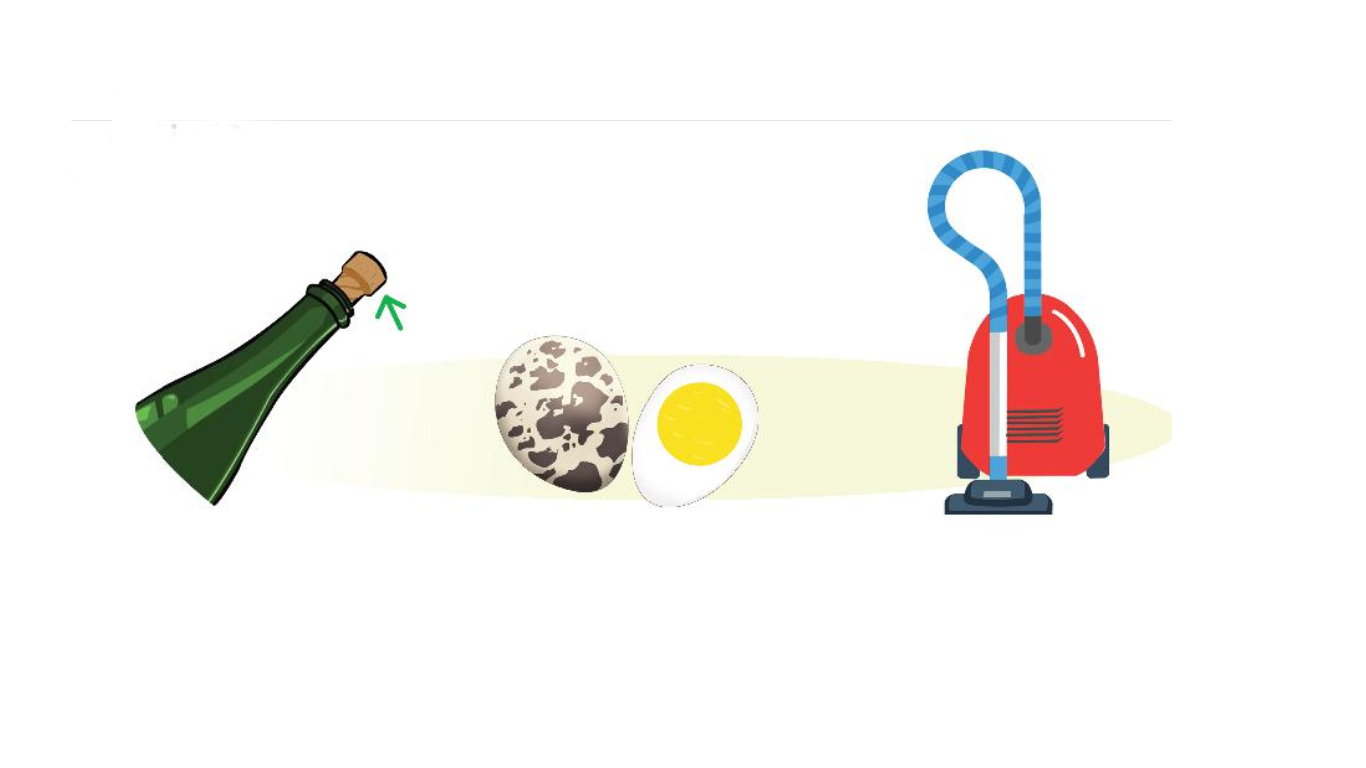 Củng cố